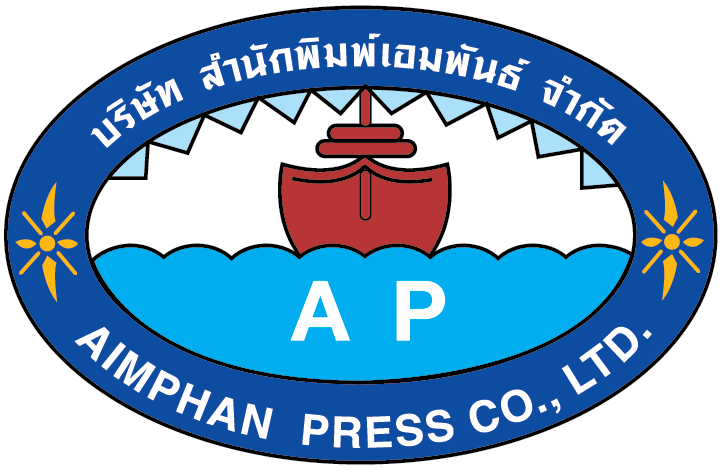 หน่วยการเรียนรู้ที่ 3
กิจการของคณะลูกเสือแห่งชาติ
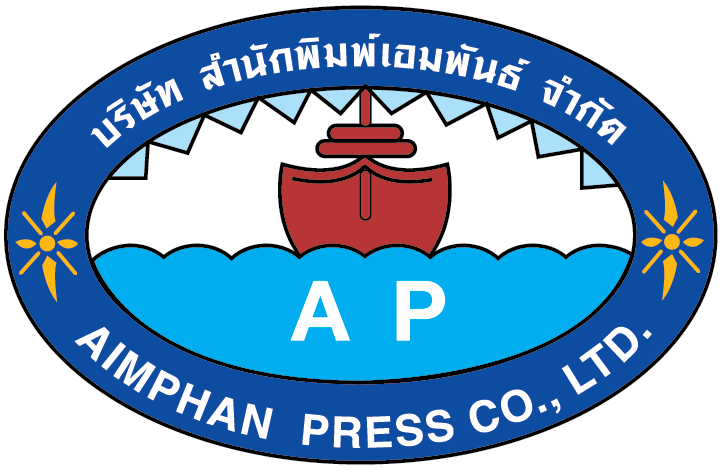 สาระการเรียนรู้
1.ความเป็นมาของคณะลูกเสือแห่งชาติ
2.กิจการของคณะลูกเสือแห่งชาติ
3.การบริหารกิจการลูกเสือของคณะลูกเสือแห่งชาติ
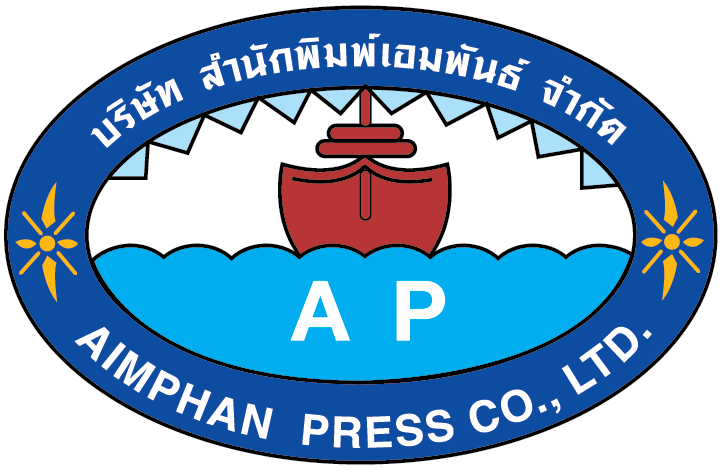 ความเป็นมาของคณะลูกเสือแห่งชาติ
พระบาทสมเด็จพระมงกุฎเกล้าเจ้าอยู่หัวทรงประกาศจัดตั้งกองเสือป่า ขึ้น เมื่อวันที่ 1 พฤษภาคม 2454 ทำให้อีกสองเดือนต่อมาความเป็นมาของคณะลูกเสือแห่งชาติคือวันที่ 1 กรกฎาคม พ.ศ. 2454 พระองค์ได้ทรงจัดตั้งกองลูกเสือขึ้นอีก เพื่อใช้ฝึกหัดเยาวชนของชาติให้เป็นผู้ที่มีสุขภาพพลานามัยดี มีจิตใจกล้าหาญ ซื่อสัตย์สุจริต จงรักภักดีต่อชาติ ศาสนา และพระมหากษัตริย์
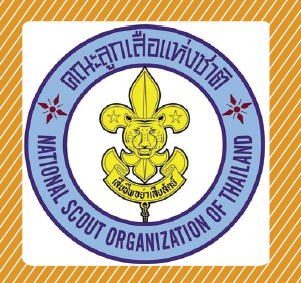 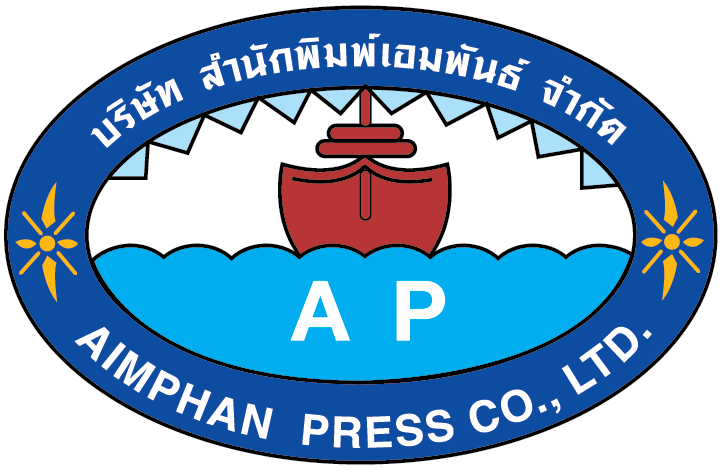 ความเป็นมาของคณะลูกเสือแห่งชาติ
ทรงประกาศใช้กฎข้อบังคับ ซึ่งถือเป็นกฎหมายฉบับแรกที่กำหนดลักษณะการปกครองลูกเสือ มีสาระสำคัญดังนี้
1. ลูกเสือเป็นสาขาของกองเสือป่า
2. รัชกาลที่ 9 ทรงเป็นองค์อุปถัมภ์ลูกเสือทั่วไป ผู้ตรวจการ ผู้กำกับ นายหมู่
3. รัชกาลที่ 9 ทรงพระกรุณาโปรดเกล้าฯ ตั้งผู้ตรวจการใหญ่
4. ให้มีสภากรรมการกลางตั้งอยู่ในกรุงเทพฯ โดยรัชกาลที่ 9 ทรงเป็นสภานายก
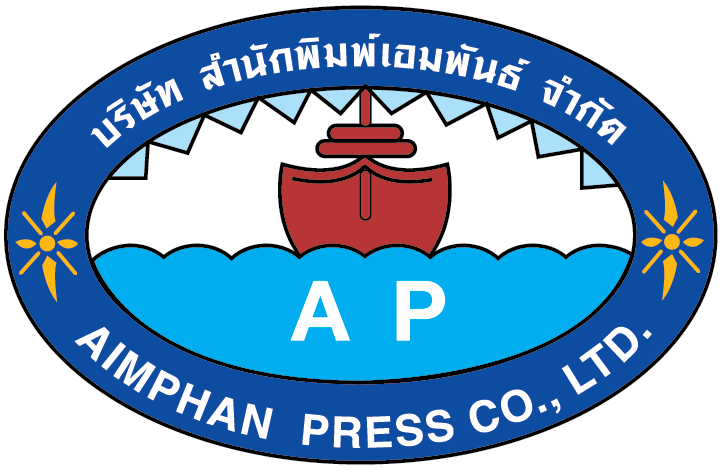 ความเป็นมาของคณะลูกเสือแห่งชาติ
พ.ศ. 2482 ก็มีการจัดตั้งให้คณะลูกเสือเป็นนิติบุคคล เพื่อให้เกี่ยวข้องกับการเมืองจึงกล่าวได้ว่าคณะลูกเสือแห่งชาติได้ถือกำเนิดขึ้นตั้งแต่พ.ศ. 2482 เป็นต้นมา
พ.ศ. 2490 มีการร่างพระราชบัญญัติลูกเสือออกใช้อีกฉบับหนึ่ง โดยบัญญัติให้พระมหากษัตริย์ทรงดำรงตำแหน่งพระบรมราชูปถัมภ์ของคณะลูกเสือแห่งชาติ และให้มีสภากรรมการกลางจัดการลูกเสือแห่งชาติ
ฉบับล่าสุดที่ใช้ปัจจุบัน คือ พระราชบัญญัติลูกเสือ พ.ศ. 2551 ให้ไว้ ณ วันที่ 26 กุมภาพันธ์ พ.ศ. 2551
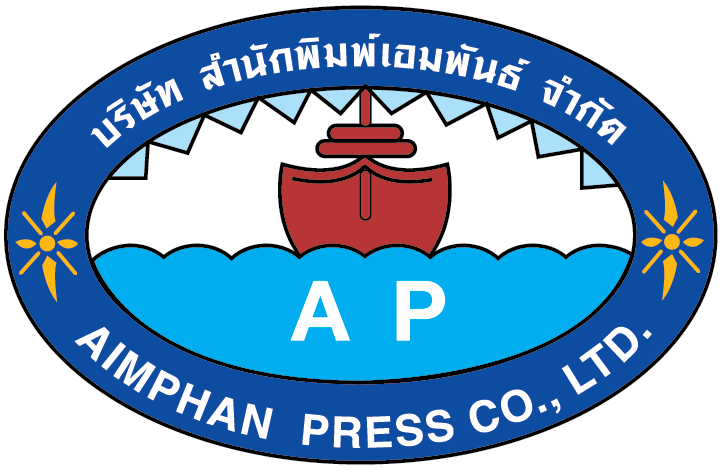 กิจการของคณะลูกเสือแห่งชาติ
วัตถุประสงค์ของการฝึกอบรมลูกเสือ
1
คณะลูกเสือแห่งชาติเป็นนิติบุคคล มีพระมหากษัตริย์ทรงเป็นประมุขของคณะลูกเสือแห่งชาติ ตั้งขึ้นเพื่อต้องการพัฒนาทั้งกาย สติปัญญา จิตใจให้เป็นพลเมืองที่ดีตามแนวทางต่อไปนี้
1.1 ให้มีนิสัยในการสังเกต จดจำ เชื่อฟัง และพึ่งตนเอง
1.2 ให้ซื่อสัตย์สุจริต มีระเบียบวินัย และเห็นอกเห็นใจผู้อื่น
1.3 ให้รู้จักบำเพ็ญตนเพื่อสาธารณประโยชน์
1.4 ให้รู้จักทำการฝีมือ และฝึกฝนให้ทำกิจการต่างๆ ตามความเหมาะสม
1.5 ให้รู้จักรักษาและส่งเสริมจารีตประเพณี วัฒนธรรม และความมั่นคงของประเทศชาติ
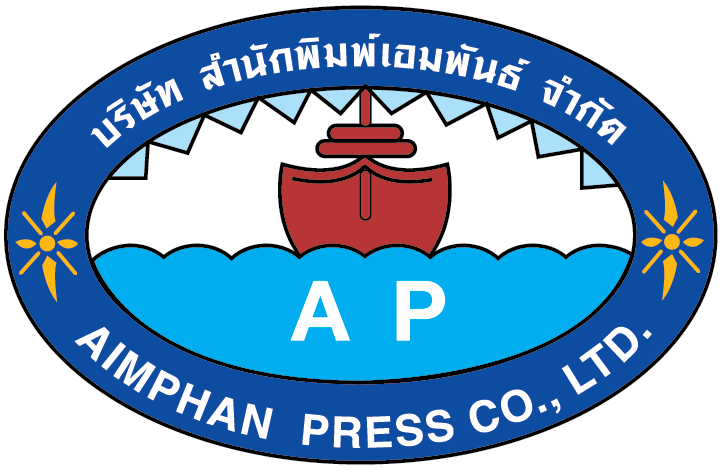 กิจการของคณะลูกเสือแห่งชาติ
หน่วยงานที่เกี่ยวข้องกับกิจการของคณะลูกเสือ
2
2.1 สภาลูกเสือไทย ประกอบด้วย นายกรัฐมนตรี เป็นสภานายก , รองนายกรัฐมนตรีเป็นอุปนายก  กรรมการโดยตำแหน่ง และกรรมการผู้ทรงคุณวุฒิ  โดยมีอำนาจหน้าที่ คือ วางนโยบายเพื่อความมั่นคงและความเจริญก้าวหน้าของคณะลูกเสือแห่งชาติ ให้คำแนะนำในการปฏิบัติงานของคณะกรรมการบริหารลูกเสือแห่งชาติ และพิจารณารายงานประจำปีของคณะกรรมการบริหารลูกเสือแห่งชาติ
2.2 คณะกรรมการบริหารลูกเสือแห่งชาติ ประกอบด้วยรัฐมนตรีว่าการกระทรวงศึกษาธิการ เป็นประธานกรรมการ กรรมการโดยตำแหน่ง และกรรมการผู้ทรงคุณวุฒิ หน้าที่หลัก คือ ส่งเสริมและสนับสนุนความสัมพันธ์และกิจกรรม วางระเบียบข้อบังคับและแต่งตั้งคณะกรรมการ
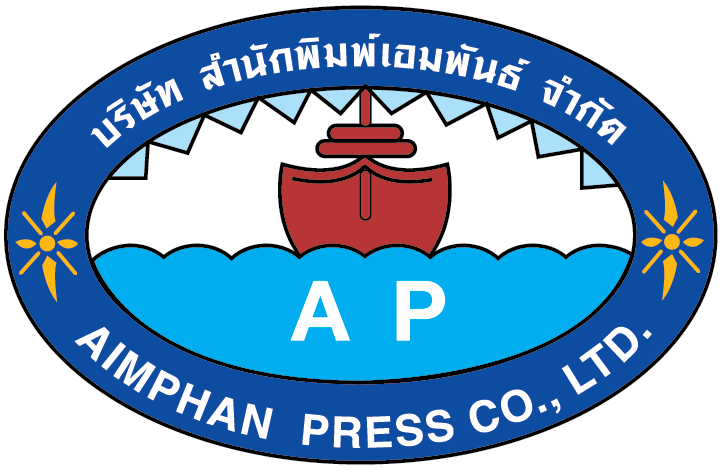 กิจการของคณะลูกเสือแห่งชาติ
หน่วยงานที่เกี่ยวข้องกับกิจการของคณะลูกเสือ
2
2.3 คณะกรรมการลูกเสือจังหวัด ประกอบด้วย ผู้ว่าราชการจังหวัด กรรมการโดยตำแหน่ง กรรมการผู้แทนและกรรมการผู้ทรงคุณวุฒิ มีอำนาจหน้าที่ภายในเขตจังหวัด เช่น ควบคุมดูแลกิจการลูกเสือสนับสนุนและส่งเสริมการพัฒนาบุคลากร ความมั่นคง และความเจริญก้าวหน้าของลูกเสือ
2.4 คณะกรรมการลูกเสือเขตพื้นที่การศึกษา ประกอบด้วยผู้อำนวยการสำนักงานเขตพื้นที่การศึกษา กรรมการโดยตำแหน่ง กรรมการผู้แทน และกรรมการผู้ทรงคุณวุฒิ หน้าที่หลัก คือ ให้คำแนะนำแก่ผู้อำนวยการสถานศึกษาในการปฏิบัติงานหรือจัดกิจกรรมลูกเสือ ส่งเสริมและสนับสนุนการจัดกิจกรรม
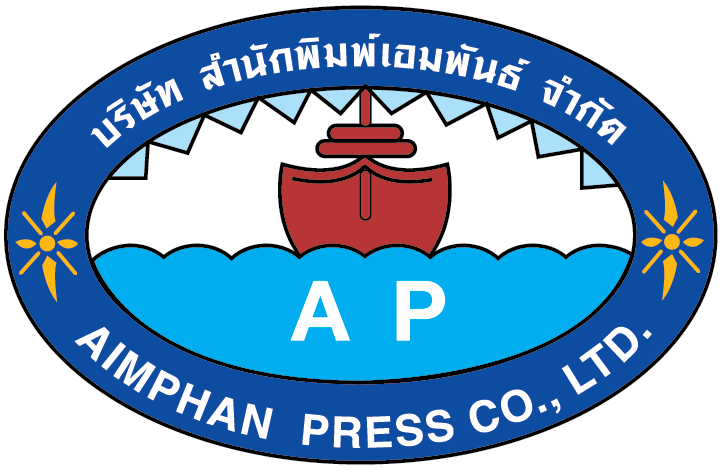 การบริหารกิจการลูกเสือของคณะลูกเสือแห่งชาติ
1) ประเภทของลูกเสือ ออกเป็น 4 ประเภท คือ ลูกเสือสำรอง ลูกเสือสามัญ ลูกเสือสามัญรุ่นใหญ่ และลูกเสือวิสามัญ สำหรับลูกเสือที่เป็นผู้หญิงอาจใช้ชื่อว่า เนตรนารี หรือชื่ออื่นๆ ตามที่ได้รับความเห็นชอบจากคณะกรรมการบริหารลูกเสือแห่งชาติ เพราะคำว่า ลูกเสือ ในพระราชบัญญัติลูกเสือนั้นหมายรวมถึงลูกเสือที่เป็นหญิงด้วย
2) การกำหนดตำแหน่งผู้บังคับบัญชาลูกเสือ มีลำดับขั้นต่างๆ 12 ลำดับ โดยให้รัฐมนตรีว่าการกระทรวงศึกษาธิการเป็นผู้อำนวยการใหญ่ ผู้ว่าราชการจังหวัดเป็นผู้อำนวยการลูกเสือจังหวัด และมีนายกรัฐมนตรีเป็นผู้ตรวจการใหญ่พิเศษ
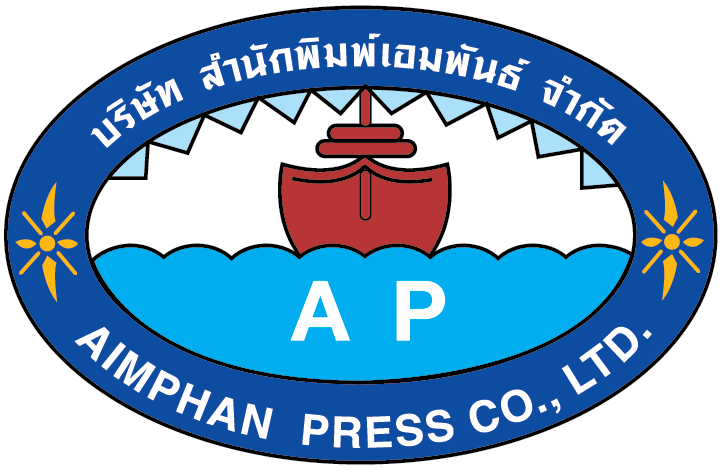 การบริหารกิจการลูกเสือของคณะลูกเสือแห่งชาติ
3) สโมสรลูกเสือ เป็นสถาบันที่ชุมนุมหรือนัดพบปะสังสรรค์ ร่วมทำกิจกรรม ปรึกษาหารือและวางแผนพัฒนาร่วมกันของผู้บังคับบัญชาลูกเสือแต่ละระดับ มีอยู่ 2 แห่ง คือ สโมสรลูกเสือส่วนกลางและสโมสรลูกเสือในจังหวัดต่างๆ อยู่ในความดูแลของผู้อำนวยการลูกเสือจังหวัด